The New CA College Match Tool - Helping Students, Families, and College Counselors Generate PERSONALIZED Lists of Affordable, High Grad Rate 4-Year College Options in CA
Chapman, Point Loma Nazarene, Santa Clara, and Woodbury Universities
Presenter: John J. Fanning, Aspire Public Schools
Session Overview
The CA College Match Tool helps California students, families, and their college advisors identify high grad rate, affordable 4-year college options. It is unique in the field in that it incorporates some of the nuances of our UC (example: ELC), CSU (example: local admission areas), and Cal Grant (example: GPA thresholds) systems. It is free, easy to use, easy to align with a variety of programs and platforms (example: Naviance, Cialfo, etc.), and doesn't collect or sell any student-level data.
Session Overview
At this session, we will:
 introduce the tool, 
set some expectations, 
go over two case examples, 
offer time for you to explore the tool, and 
provide time for you to log feedback.
Let’s Lead from Our Humanity!
A minute to honor those who have crossed these lands, indigenous peoples and immigrants, seeking justice, equity, and peace.
A minute to meet a neighbor or two!
A minute to reflect – what objective are you hoping to accomplish in these next 30 or so minutes? 
A minute or two to share out those reflections: (I’ll type):
...
Introduction
URL: https://cacollegematch.org/
Highlights: 
Nuances: UC (ELC), CSU (admission areas), Cal Grant (affordability)
Majors? Impaction? Not included in this launch version 
Focus: Target Grad Rate Range (ex: Cal Maritime, UC Merced) 
Features: Info Icons, MyList, print, and email
Centers: the experience of Pell-eligible students from URM backgrounds
Introduction options for students: 
Embedded videos in English and Spanish, including a guided demo 
Lesson HERE
More Introduction – FAQs and Additional Info/Resources
Additional Info & Resources (embedded into the Tool): https://cacollegematch.org/info/additional-resource
FAQs HERE (not embedded into the Tool) 
Colleges not in the Tool HERE (make a copy, save to your drive, add and otherwise customize for your students/teams)
Expectations
Very much a “tool-in-development”
2nd iteration: 
Fall 2019 prototype >>>
3 feedback convenings >>>
Incorporation of feedback >>>
Launch version (what you see here)
Almost 50 colleges:
UCs, CSUs, and a sample of privates
Investment thus far:
A lot of time and effort
$11,000 for design and development 
College fit is just half the game; there is also college fit!
Case Example #1: NorCal
Common Choices: CSU EB and SF, URM grade rates of 41% & 50%
Other in-region options:  
San Jose State, URM grad rate of 57% (no commute!)
Chico State, URM grad rate of 58%
Sonoma State, URM grad rate of 61%
UC Merced, URM grad rate of 64%
Cal Maritime, URM grad rate of 66%.
Case Example #2: SoCal
Common Choices: CSU LA and DH, URM grade rates of 45%
Other in-region options:  
CSU Channel Islands, URM grad rate of 53%
CSU Fullerton, URM grad rate of 63%
Cal Poly Pomona, URM grad rate of 66%
CSU Long Beach, URM grad rate of 66%
CSU San Diego, URM grad rate of 71%
UC Riverside, URM grad rate of 73%.
Exploration
Student/family-facing video (including a guided demo) 
https://cacollegematch.org/info/instructions
Impersonate a student (self-directed demo)
https://cacollegematch.org/
Please jot down like, dislikes, and wishes for the …
Feedback
Feedback Survey and Raffle! 
https://cacollegematch.org/info/feedback-raffle
Students and adults alike, by completing the survey, are entered into a monthly raffle for 2 $50 Target gift cards/month!
Q n A
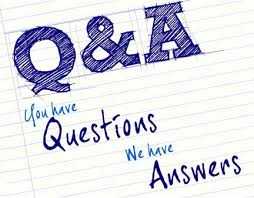